Покраска фигур.
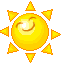 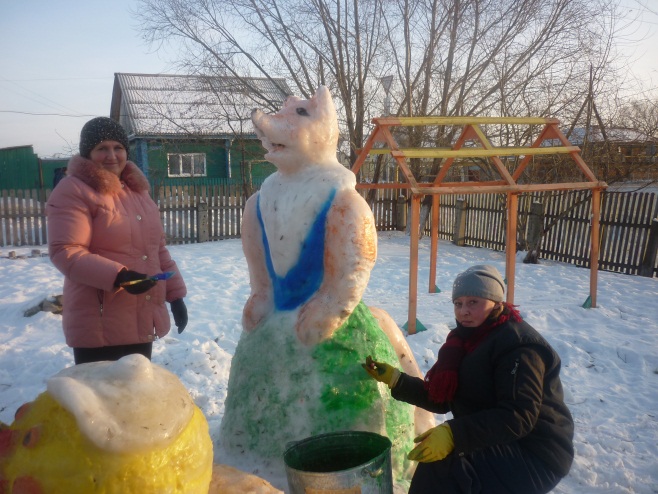 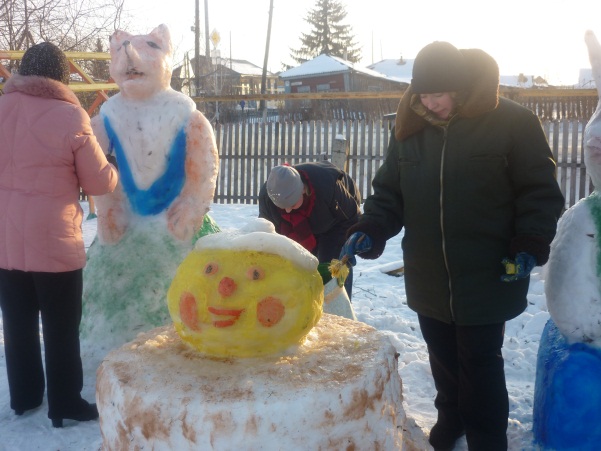 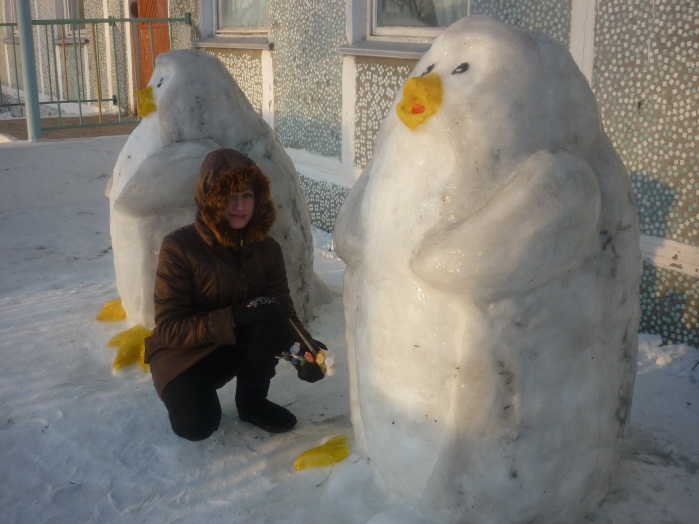 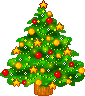 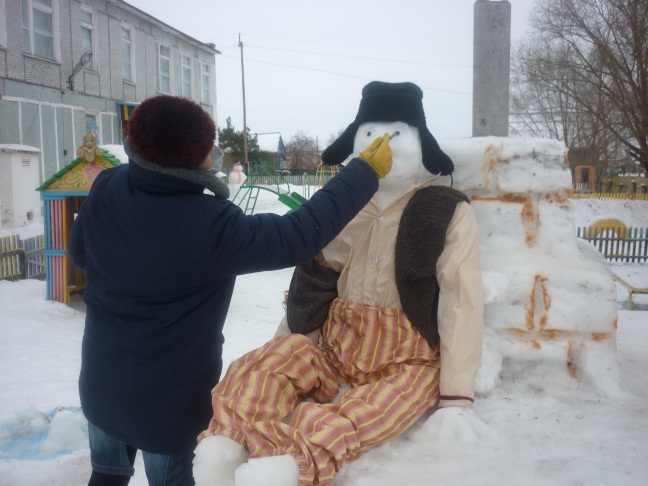 И вот, что у нас получилось!!!
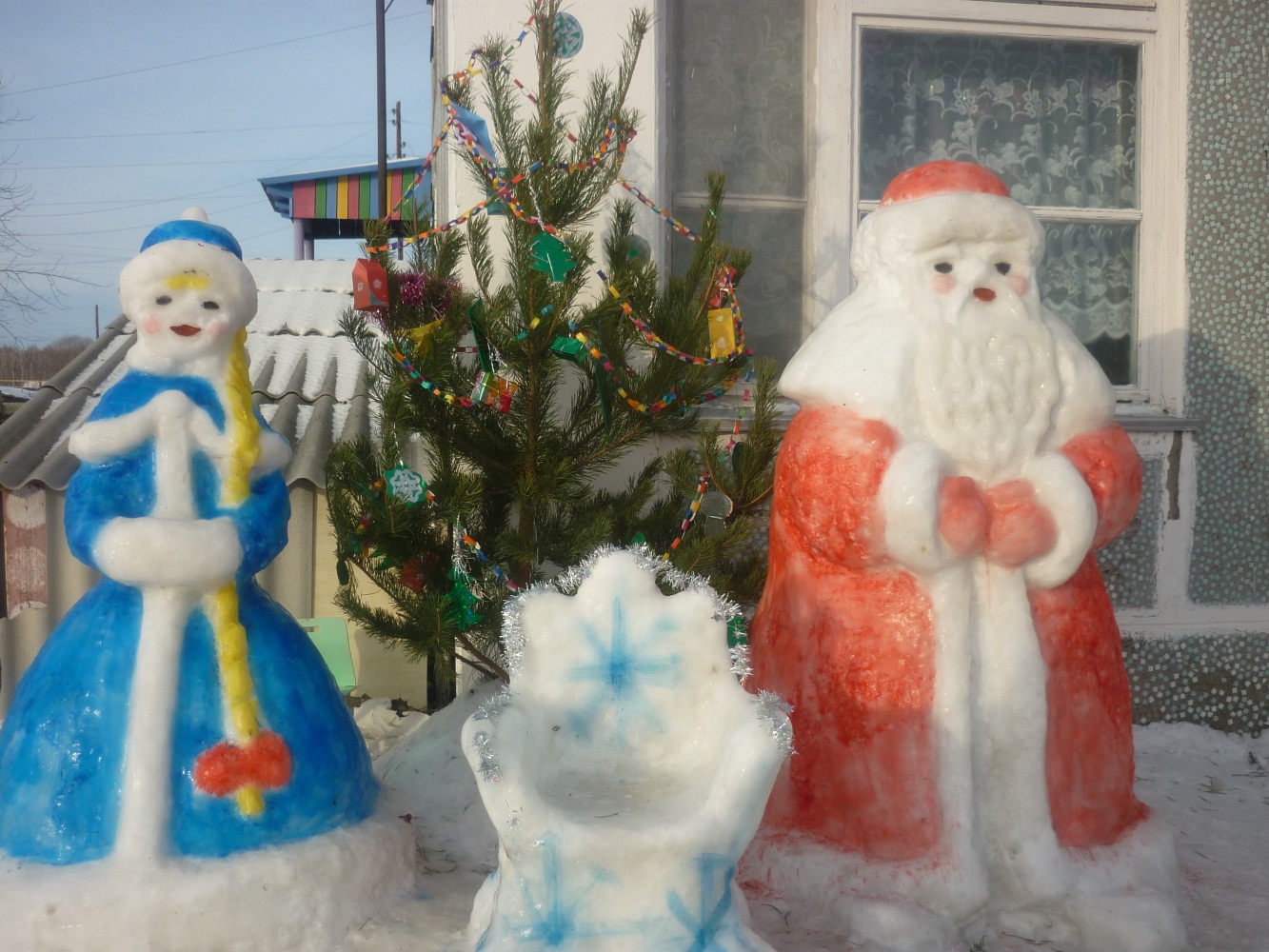 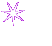 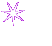 Дедушка с внучкой очень рады видеть наших дорогих детишек!
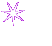 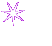 Любимые персонажи детей встретятся на пути в группу.
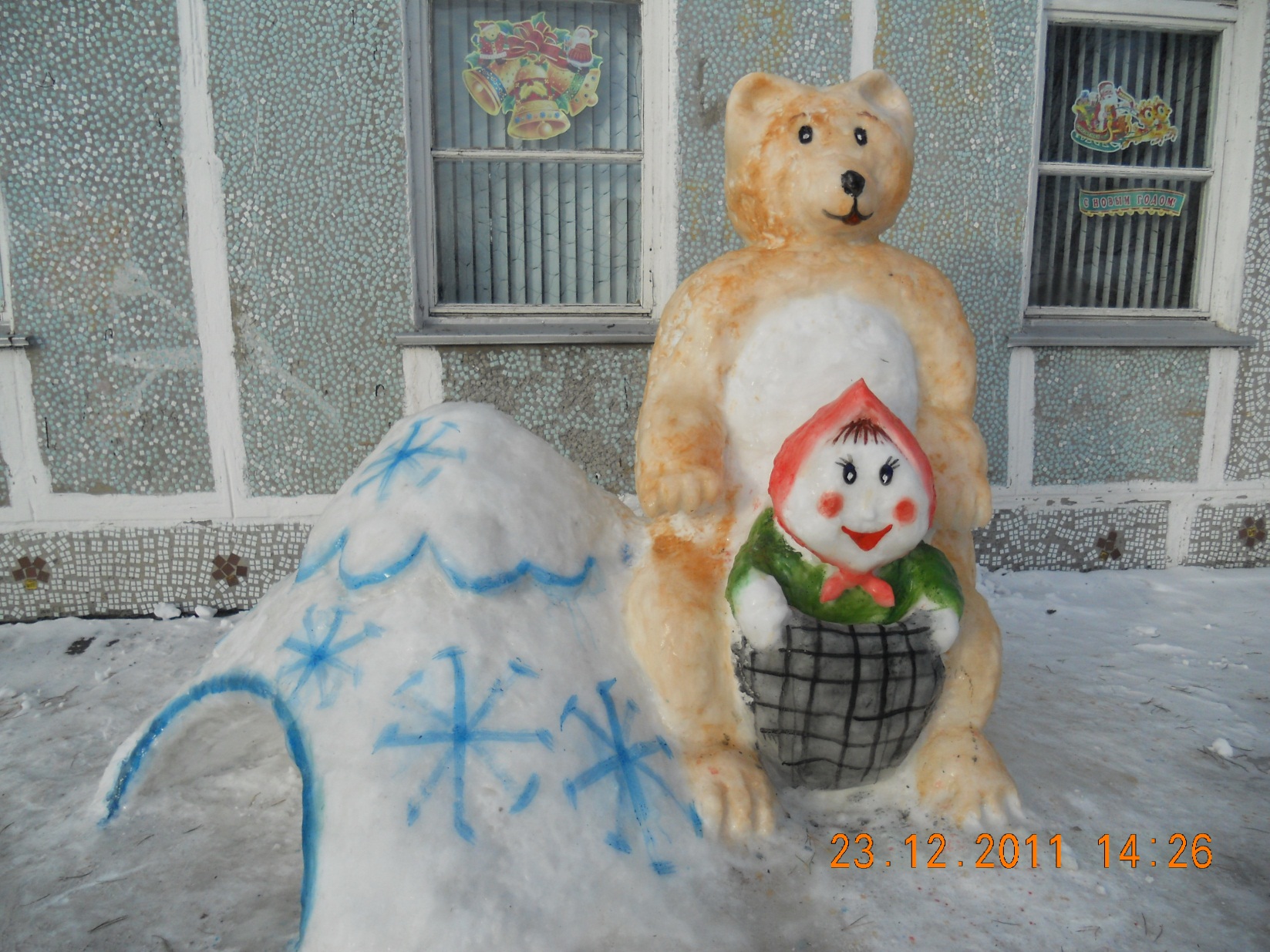 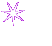 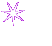 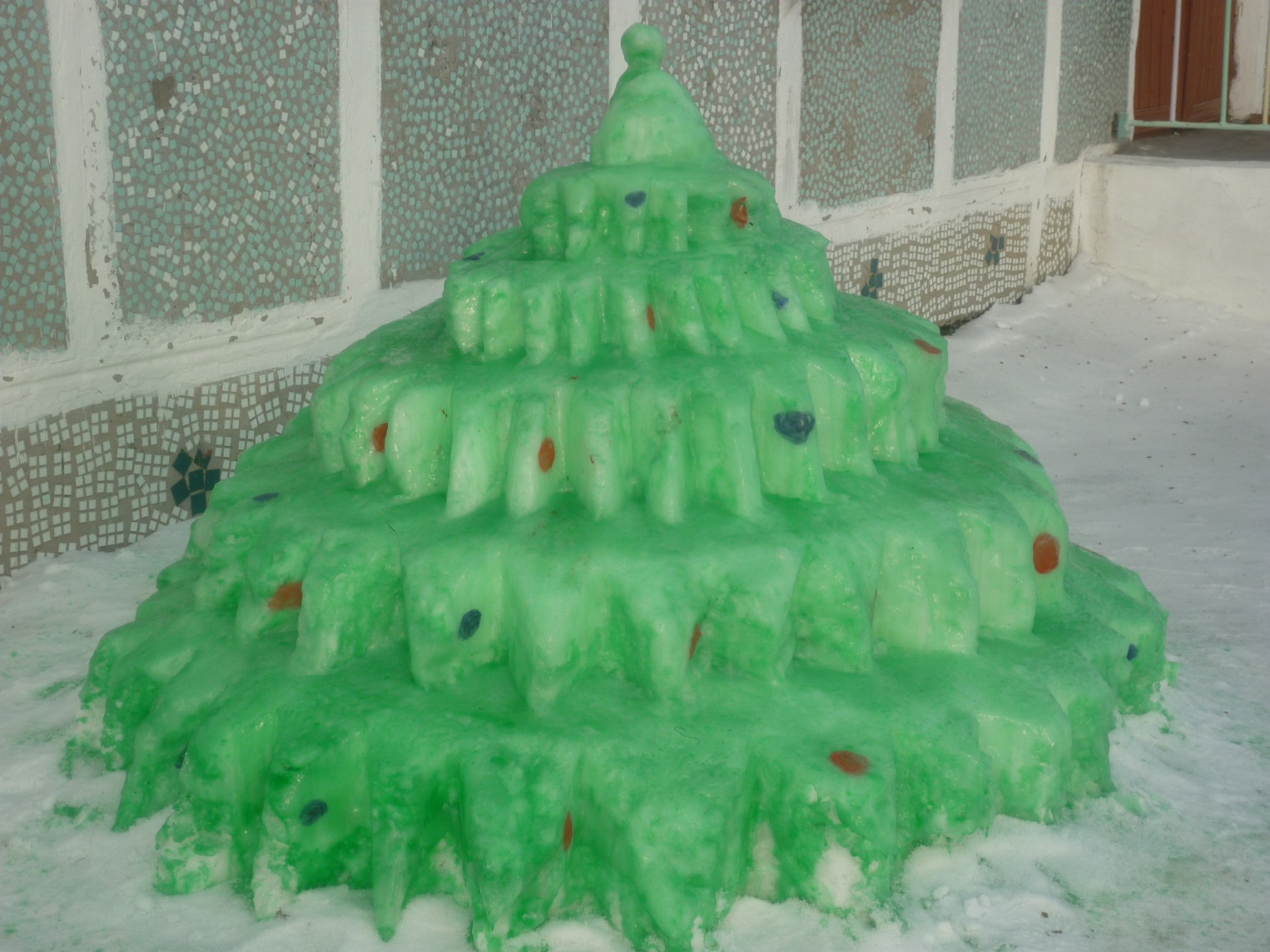 Во такая ёлочка украсила территорию.
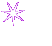 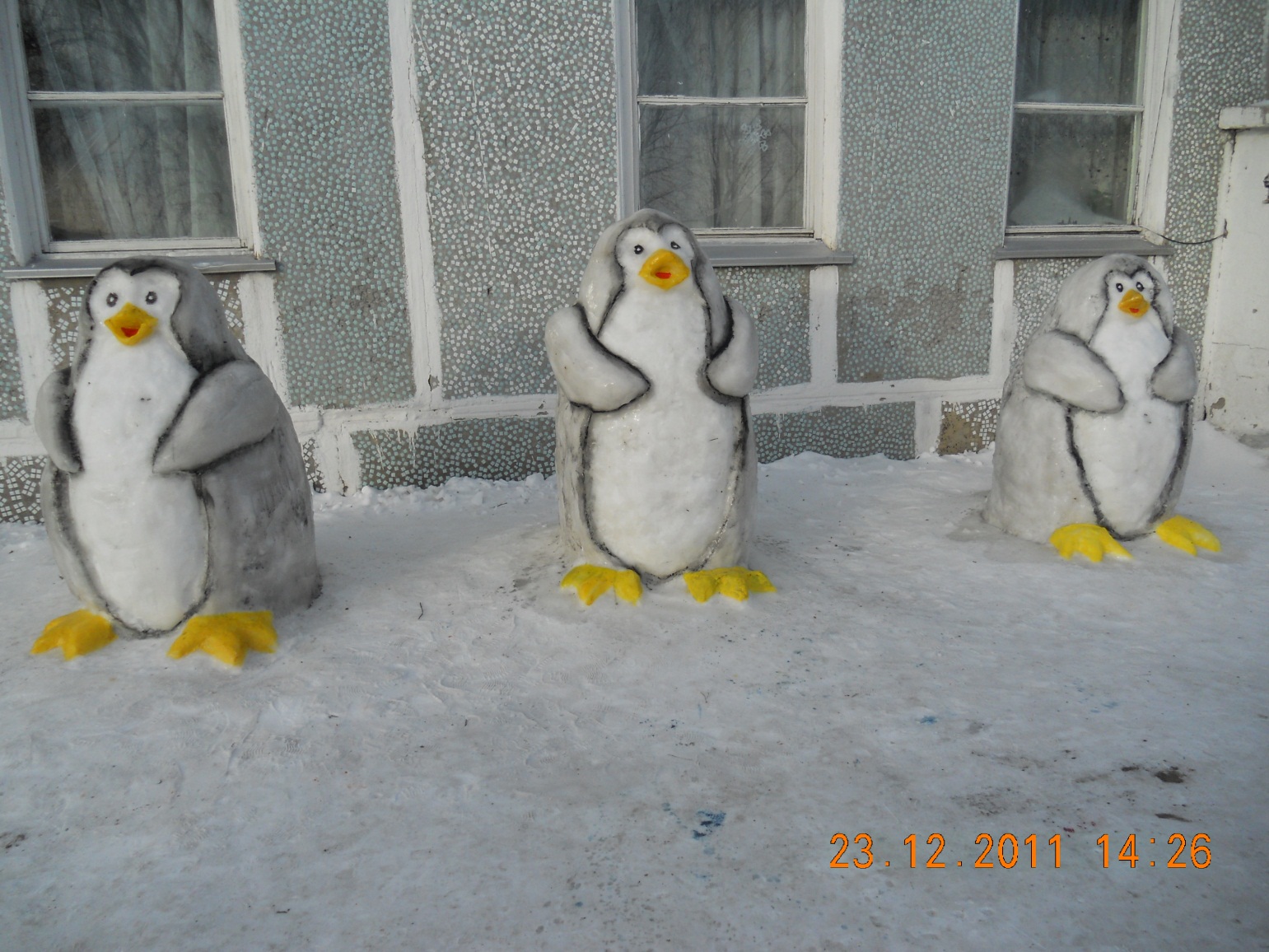 Семья пингвинов.
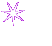 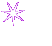 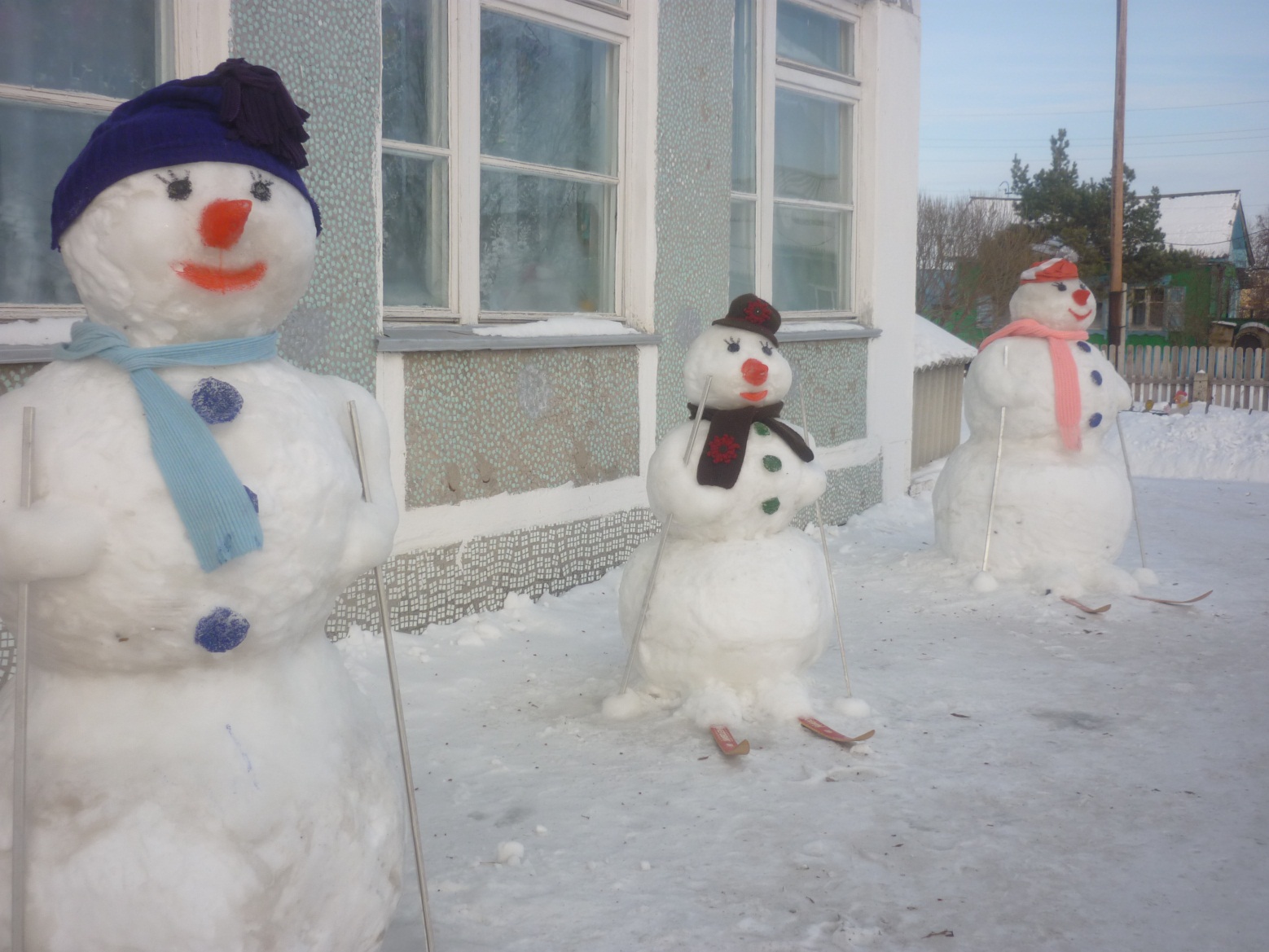 Территорию детского сада украсили во такие  спортивные снеговики.
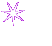